SCB:s och Solnas tankar och planer kring RS
21 april 2023
Ellen Holmlund, SCBHenrik Mundt, SCBChrister Lindberg, ekonomichef Solna stadLennart Malm, Solna stad
[Speaker Notes: Jag ska berätta lite mer om SCB:s tankar och planer kring RS 
Henrik ska berätta mer om filen 

Christer och Lennart som hjälpt oss fram i arbetet ska berätta om potentialen som de ser i testet.]
SCB
Omvärlden förändras och det ställs högre krav på digitalisering för att kunna följa och beskriva förändringen. 
SCB har det strategiska målet Smart datafångst och datahantering samt målbilden Säkrad datatillgång. 
Krav på att minska uppgiftslämnarbördan och på att öka effektivisering.
[Speaker Notes: Vår verksamhet behöver göra förflyttningar inom digitalisering för att anpassa oss till vår omvärld. 

Andra arbetssätt och nya datakällor behövs också för att minska uppgiftslämnarbörda och öka vår effektivisering. 


Smart datafångst och datahantering
Tillsammans med dataägare etablerar vi en nationell övergripande arkitektur för en effektiv och kvalitetssäkrad datatillgång. I första hand använder vi data som redan finns tillgänglig och i andra hand använder vi data som finns i uppgiftslämnarnas affärssystem. Vår verksamhetsarkitektur stödjer en flexibel och kvalitetssäkrad datahantering av alla typer av datakällor. Uppgiftslämnarna har förtroende för SCB och bidrar gärna med data när vi behöver kontakta dem direkt.Vi ska förflytta oss från direktinsamling 

Säkrad datatillgång 
Målbilden består av aktiviteterna Halverad uppgiftslämnarbörda, Kriterier för datakvalitet, Partnerskap, Administrativa register fortsatt dominerade datakälla, Kunskap om befintliga och nya datakällor, Metadata, säker och effektiv process, Digital datainsamling och automatisk granskning och Halverade kostnader]
Digitalisering på insamlingsområdet
[Speaker Notes: Idag är RS Excelblankett i mittersta rutan.]
Varför detta initiativ för RS?
Projekt affärssystem bokföringssystem offentlig sektor 
Vi kom i kontakt med Christer under Kommek 2022
Deras resa med standardisering av kodplan
Prioriterat att se över RS Kommun
Stor undersökning både sett till antalet efterfrågade variabler och uppgiftslämnarbörda (hur lång tid det tar att besvara undersökningen)
[Speaker Notes: SCB driver fler parallella projekt mot olika indelningar av affärssystem för att hitta andra sätt att samla in information på. Vi måste minska uppgiftslämnarbörda och minska på interna kostnader. Sen har Räkenskapssammandraget blivit en utpekad undersökning att prioritera och vi har fått smalna av det till kommuner. 
Vi startade en dialog efter det. Christer med medarbetare såg potential i att gå ifrån Excelblanketten med inställning ”vi kan ge er allt ni vill ha på det sätt ni efterfrågar” 
-> SCB behövde rusta oss för att möta intresset.Såg potential till att utreda nytt arbetssätt för RS 
 
Bokföringssystem privat sektor
Lönesystem
Övriga affärssystem (exempelvis utbildning/betyg, turism bokningssystem)
Grunden är statistikproduktion]
Vad har vi gjort hittills?
[Speaker Notes: Bilden ger en liten sammanfattning. Det som är viktigt för SCB:s experter är en önskan/uppmaning till kommunerna att följa Kommun-Bas samt standard för verksamhet- och motpartsindelning för att underlätta inlämnandet av uppgifter till RS. 
I vårt test så innehåller filen nästan dubbelt så många uppgifter jämfört med Excelblanketten. Uppgifterna är mer detaljerade. 
Tanken med filen är att den ska passa för alla kommuner. Förutsättning för filen är att uppgifterna alltid följer den senaste Kommun-Bas och standard för verksamhet- och motpartsindelning
Funkar med översättningar till filen, så som görs mot Excelblanketten. För filen kommer de här kraven att gälla.]
Datafilsbeskrivning
Teknisk information
CSV-fil eller semikolonseparerad textfil
I testet har vanlig excelfil används
Uttag: Samtliga kombinationer av konto, verksamhet och motpart exklusive intern-interna poster
Krav på att standarderna följs för att filen ska fungera vilket betyder att årliga uppdateringar måste göras avseende dessa koder.
Det skulle fungera med översättningar/omvandlingstabeller från bokföringen till filen.
Filstruktur
Konto (4 positioner)
Verksamhet (4 positioner)
Motpart (3 positioner)
Kategori (D = Drift   P = Investering) 
Belopp (kr)

Tilläggsinformation i egen fil med uppgifter som inte följer standard.
Tilläggsinformation
Koncernuppgifter (71 variabler)
Balanskravsresultat (10 variabler)
Förändring anläggningstillgångar (19 variabler)
Investeringsinkomster (4 variabler)
Borgen (7 variabler)
”del av” konton (10 variabler)
Jämförelsestörande poster (5 variabler)
Övriga (2 variabler)

Totalt: 128 variabler (ingen förändring jämfört med blankett)
Bestämt redovisningssätt
Kalkylerad personalomkostnad 
Kalkylerad kapitalkostnad 
Interna köp och övriga interna kostnader
Interna intäkter 
Utdebitering från gemensam verksamhet 
Förändring anläggningstillgångar
Investeringsutgifter
Avsteg från standard
Konto
Verksamhet
Motpart
Blankettlogik
Avsteg från standard
Konto
5911 Aktivering eget arbete, lön
5912 Aktivering eget arbete, sociala avgifter
Avsteg från standard
Verksamhet
93XX. Interna motbokningar till kalkylerade personalomkostnader och interna 	  räntekostnader. Kommer inte med i statistiken.
94XX. Intäkter i kontogrupp 3XXX som inte ska fördelas på någon annan 	  	  verksamhetskod.
95XX. Kostnader i kontogrupp 4XXX-7XXX som inte ska fördelas på någon annan verksamhetskod.
Verksamhetskoder tillagda för Förskola, Fritidshem och Förskoleklass som de andra skolformerna (Undervisning, Lärverktyg, Måltider, Skolskjuts, Elevhälsa, Lokalkostnader, Övrigt). 4070/4250/4350 definieras som kostnader och intäkter som inte avser lokaler.
Avsteg från standard
Motpart
Motpart 810 (Statliga myndigheter som inte är Skolverket, Socialstyrelsen, Migrationsverket, Arbetsförmedlingen eller Försäkringskassan.)
Avsteg från standard
Blankettlogik
SCB-nyckeln Äldre och IFO. SCB-nyckeln beräknas från lägsta nivå för verksamheterna inom 510, 520, 513, 559, 569 och 585.
Rad 064 Övriga Justeringar i Eget kapital används ej.
Rad 630 Justeringspost slutavräkning används ej.
Konto 80XX-83XX Skatter, bidrag och avgifter är med i filen.
Datafilsbeskrivningen
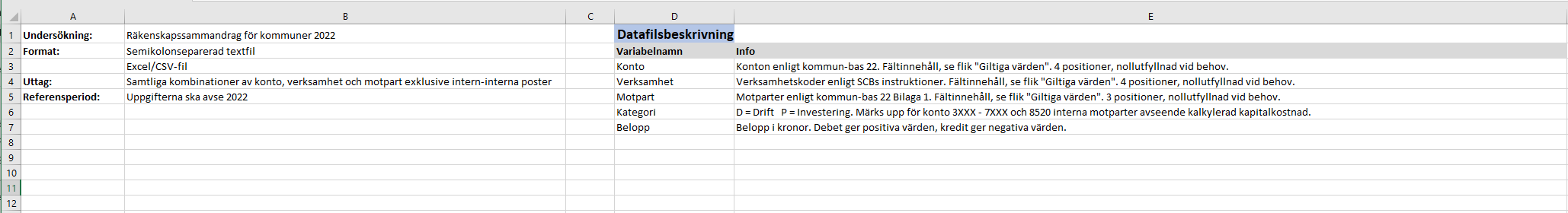 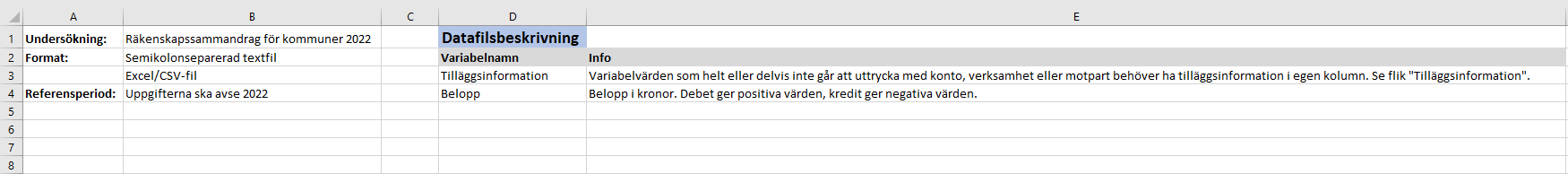 Förändrat sätt att lämna in RS
Förtyckta uppgifter
Filen innehåller inte någon bakgrundsinformation 
Inga befolkningssiffror 
Skatter, bidrag, och finansiella poster med belopp avseende allmän kommunalskatt är inte med.
Slutavräkningsprognos för året innan är inte med
Osv …
Hur ser flödet ut?
Gör klart bokslutet, sen ta fram uppgifterna 
Det nya flödet vid inlämning av uppgifter för filen inte är satt än.
SCB har behov att säkerställa att filen är ett alternativ som skulle fungera för flera, helst alla kommuner.  
När vi är klar med testet med filen kommer vi att jobba vidare med: 
Flödet i stort, hur uppgifterna ska skickas in till oss.
Vilka uppgifter som SCB har behov att få kommentarer på och hur kommentarerna ska lämnas in. 
Hur återkopplingen ska se ut på de inlämnade uppgifterna. Det gäller både granskning och bekräftelse över vilka uppgifter som lämnats.
[Speaker Notes: Kan innebära att det nya flödet ställer högre krav på kommunen att lämna in korrekta uppgifter jämfört med idag. 

Förhoppning om att behov av granskning ska minska, att uppgifterna ska vara mer korrekta]
Hur kommer det att bli med återkoppling och kommentarer?
Vi vet att det finns behov av återkoppling på de inlämnade uppgifterna. Hur återkopplingen kommer att se ut är inte bestämt utan behöver utredas mer. 
När i flödet och hur uppgifterna kommer att granskas behöver utredas vidare för att kunna svara på om uppgifterna kommer att granskas och kontrolleras i samma utsträckning. 
Förhoppning om att behov av granskning ska minska, att uppgifterna ska vara mer korrekta.
Förändrat sätt att lämna in RS – Fil vs Blankett (Solna)
22
RS-insamling på nytt sätt – tidsbesparing i Solna vid RS 2022
[Speaker Notes: Omfördelningar/fördelningar. Arbetet med omföringar och fördelningar förändras inte, men kvalitet förbättras och insats förenklas när fil kan nyttjas för att göra omfördelningar. Dessutom billigare/enklare att hantera förändringar jämfört inköpta systemlösningar  
Intern avstämning. Följsamhet till Kommun-Bas och SCB definitioner gör det enkelt och smidigt att såväl identifiera eventuella avvikelser som att korrigera korrekt. Utan blankett med knepiga grupperingar, varav poster och komplett fil från redovisning uppstår ingen
Blankett. Utan blankett med knepiga grupperingar, varav och därav poster etc är givetvis tidsvinst 100%....
Kontroller SCB. Även under uppbyggnadsfasen tillsammans med SCB har det varit mycket enkelt att gemensamt identifiera eventuell avvikelser. Avvikelser som till stor del förklaras av tolkningar/missförstånd ui  uppbyggnadsfas.
Totalt. Vi gör bedömningen att kvalitet förbättras, felaktigheter korrigeras enkelt, avvikelser mellan flikar försvinner, etc = betydande vinster i process. Därutöver ger följsamhet till Kommun-Bas och SCB möjlighet att löpande korrigera och sist men inte minst – löpande följa utveckling som ger mervärden till planeringsprocess.]
Referensgrupp
Vad skulle det innebära att vara med i referensgruppen?
Tid att träffas i en referensgrupp och tid till en kontinuerlig kontakt med SCB
Testa datafilsbeskrivningen
Vi har behov av att spika ett leveransformat på datafilsbeskrivningen 
Stötta SCB med att ge oss er syn på behov av återkoppling av inlämnade uppgifter
[Speaker Notes: -Några kommuner som följer standarderna. 
-Några som har en bit kvar och som kanske använder sig av omvandlingstabell 

Eventuellt börjar vi med en mindre grupp som kan utökas]